«Лето, ах лето»…группа «Тюльпаны»
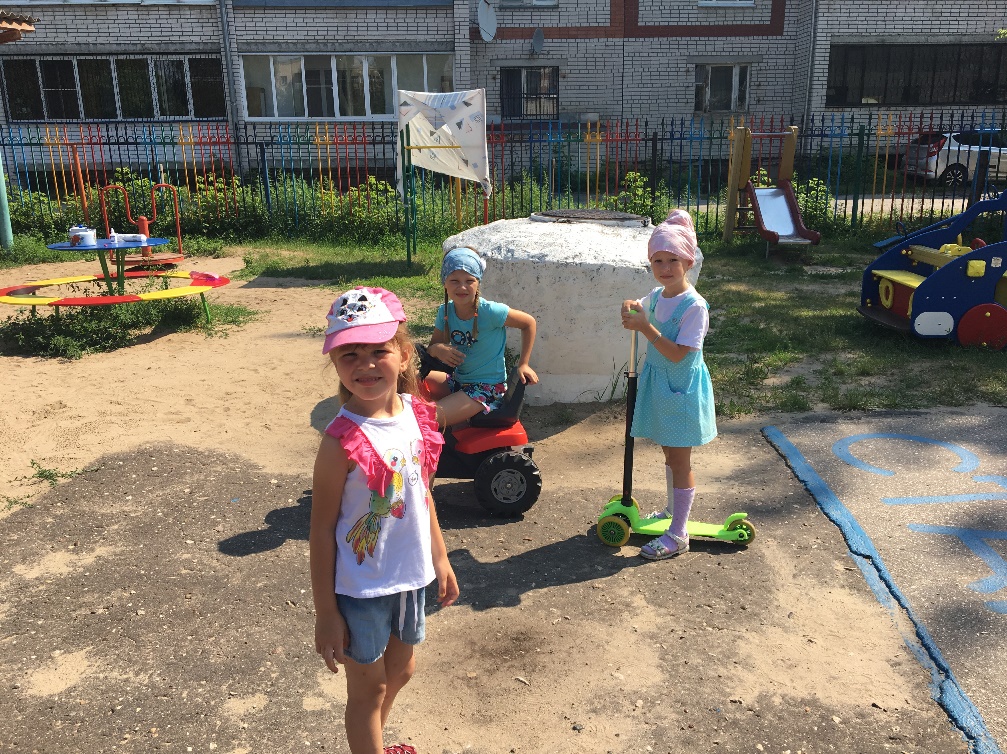